My Sound from Marshall
THE SOUND OF THE FRENCH HORN
The Horn Equation
Pushing air through vibrating lips
Using a mouthpiece to channel vibrations
Using valves to clarify and play
    notes otherwise not possible

Using hand in bell to fine tune pitch
Further listening and fine-tuning  of player (Benade, 1992).
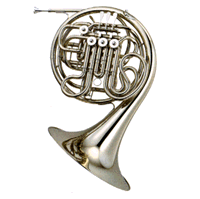 Choosing a Mouthpiece(Research)
“If you cannot state a proposition clearly and unambiguously, you do not understand it.”-Wesley Mitchell

“ So What?” –Dr. Childress and
      Dr. Meyer.

Introduction to qualitative research in Dr. Spatig’s class-EDF 625
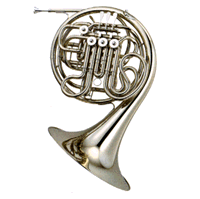 (Research)continued
Survey Research in EDF 711
    Dr. Childress, Ashley Stephens,
    Cheryl Jeffers on RESA IV. 

Focus groups at River Valley 
   Child Care Center with Dr. 
   Spatig and Betty Sias.
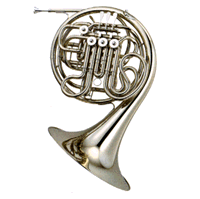 (Research)continued
Survey with Appalachian N-Geners for
    Dr. Heaton’s class.


Survey and observation at 
 Meigs County on co-teaching.
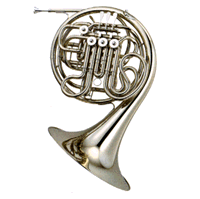 Choosing a Mouthpiece(Presentations)
Houston, Texas, 2007- National Middle School Association (NMSA) “Advisor/Advisee: Why is it Misunderstood?” with Dr. Meyer

New Orleans, LA, 2008 
   Association of Teacher Educators (ATE)
   “Why are schools of distinction reflective of exemplary middle schools” in conjunction with Dr. Meyer, Dr. Bailey, and Dr. Meisel.
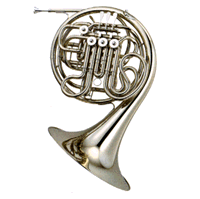 Choosing a Mouthpiece(Presentations)
Marshall Seminar 2008 with Dr. Heaton
   “Twenty-first Century Technology:Tools
     for the Classroom”.
     Amy Cottle, Yvonne Skoretz,
     Allyson Goodman , and I.
     My presentation highlighted  “Teen
     Second Life,” a virtual reality project.
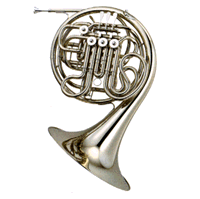 Choosing a Mouthpiece(Presentations)
West Virginia Higher Education Technology, 2008
    “Teen Second Life” poster session.

Appalachian Studies Association
   Conference, 2008. 
    Presentation from a class project in Dr. Heaton’s class with Linda Palenchar.
   “Appalachian Geners: A Survey on technological use in Southeastern Ohio.”
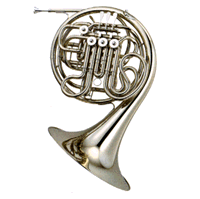 Valves: Shortening and Lengthening Vibrations
Publications/Writing
CMLA Needs Love, Too article produced in Dr. Simone’s class.
    Submitted to The Ohio Middle
    Journal.
Proposal for ATE in 2008 at New 
   Orleans with Dr. Meyer’s guidance
Proposal submission to Appalachian Studies Conference on own.
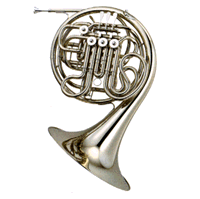 Valves: Shortening and Lengthening Vibrations
Teaching and Courses

Designed a course at The University of Rio Grande : EDU 26501 Middle Childhood Seminar.

Taught EDF 502: Middle Child-
    hood Psychology

Directed an online practicum
    CI 672 Practicum in Middle Level Education
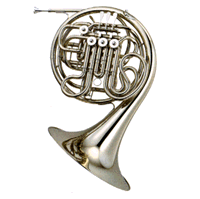 Valves: Shortening and Lengthening Vibrations
Designed EDT 50403 Learning Theory to incorporate Special Education at Rio.

Taught a course on Research
   at Rio from background from
   classes at Marshall.
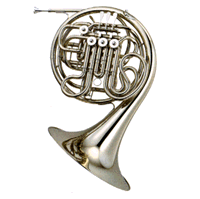 Valves: Shortening and Lengthening Vibrations
Depth and Paradigm shifts

Curriculum Change-Models and Practices (Dr. Hollandsworth)
Middle School Philosophy
Views of teaching (Dr. Bailey)
Curriculum Theories (Dr. Meyer)
    PHAT Theory
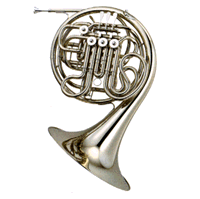 The Bell and Hand Motion(Fine tuning)
My own teaching
        Planning for Instruction
        Educational Psychology
Middle Childhood Seminar
Collaboration with Meigs County on co-teaching
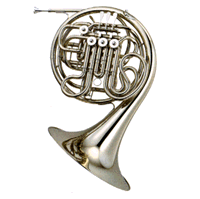 Next Step
My plan is to do mixed methods research comparing two settings:
      An Amish School and a Public
      Middle  to find if 
      characteristics of young adolescents 
      differ and how.
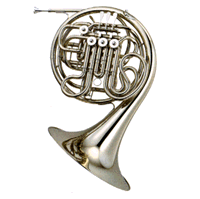 Next Step (continued)
Continue with Meigs County 
    for inservice and research
    of co-teaching methods 
    they are implementing.
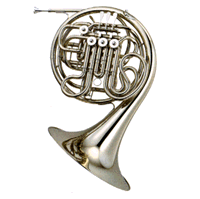 Deep Appreciation and thanks
Dr. Sottile
Dr. Meyer
Dr. Hollandsworth
Dr. Bailey
Dr. Sturgeon
Dr. Isaacs
My husband and sisters
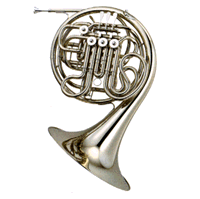 Resources
Benade, A.(1992). Horns, strings, and     harmony.New York.Dover Publications, Inc.

Mitchell, W. (1986). Business cycles and
    their causes. Chatham, MI 
    Porcupine Press.
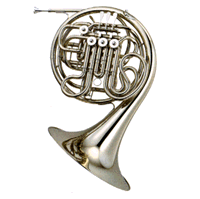